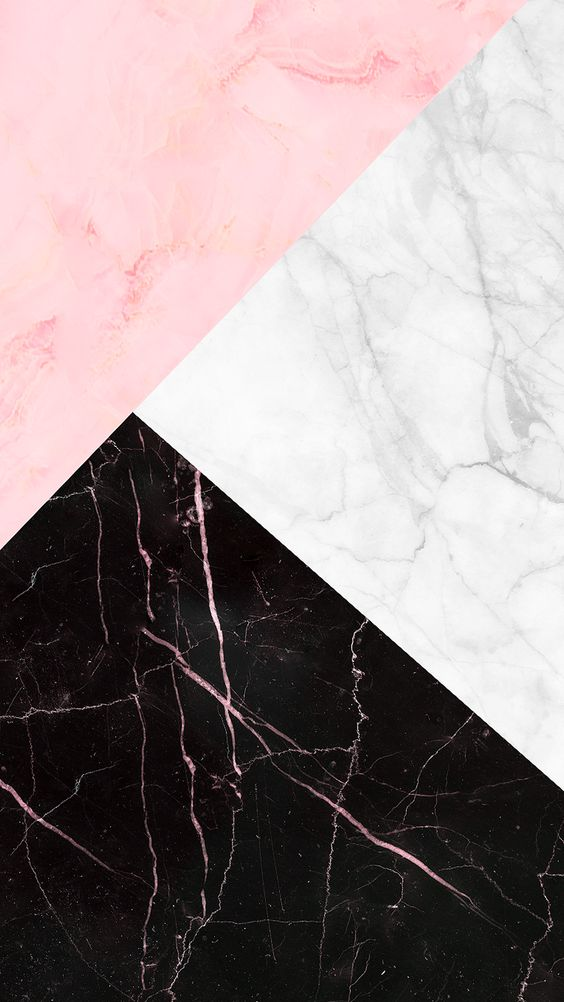 Комп’ютерна верстка. Програми для комп’ютерної верстки: інтерфейс, основні функції. Інструменти роботи з текстом і зображенням. Концепція багастросторінково документа. Смислові та художньо-декоративні завдання при підготовці поліграфічної продукції . Основні  друкарські терміни. Основи композиції і архітектоніки багатосторінкового видання. Вимоги єдності стилю в графічній композиції.
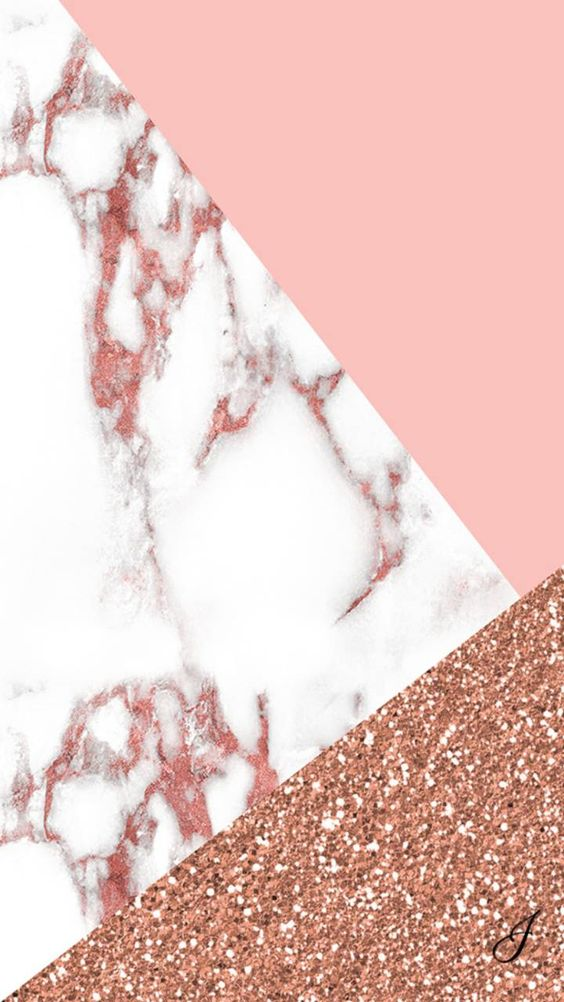 Верстка
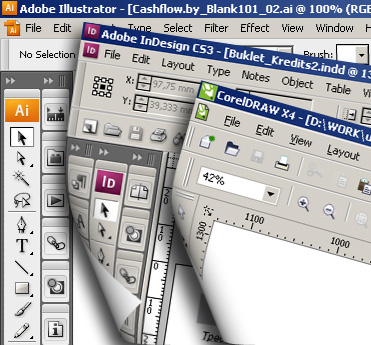 Верстка – це процес формування книжкових, журнальних, газетних сторінок складання визначеного формату із заздалегідь підготованого основного і додаткового тексту, таблиць, ілюстрацій, формул, декоративних елементів, колонтитулів, колонцифр.
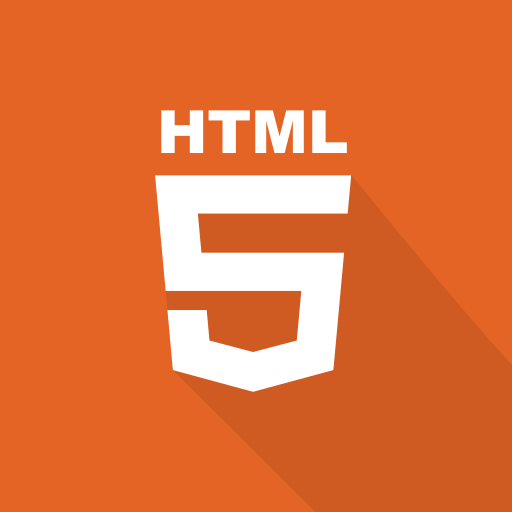 Верстка – це складання сторінок книги, газети, журналу із набраних рядків, заголовків, ілюстрацій. Це складання відбувається згідно із заздалегідь затвердженим макетом видання і є складовою частиною додрукового процесу.
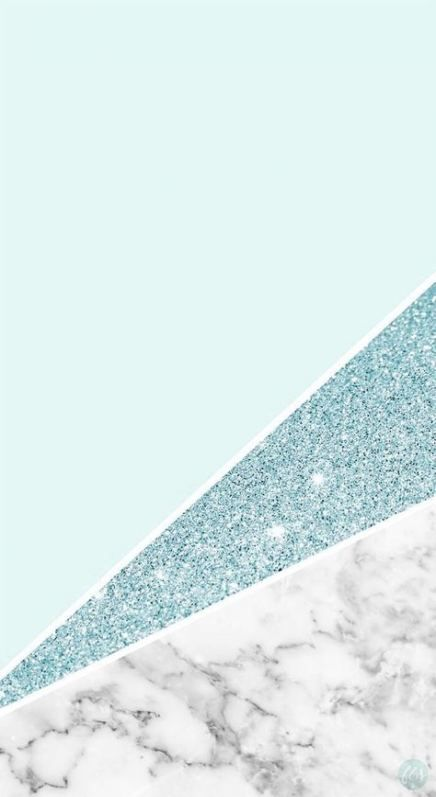 Етапи поліграфічної підготовки
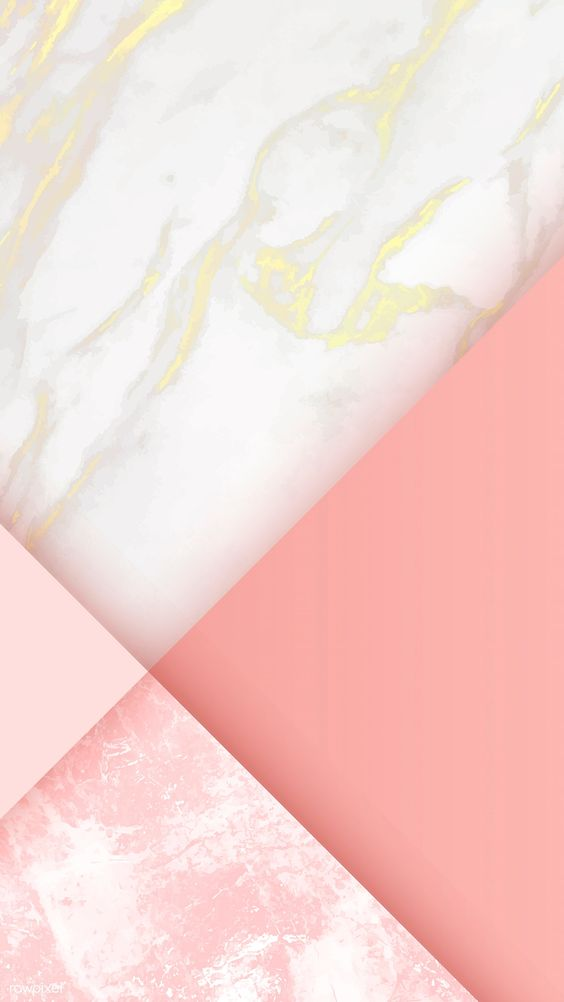 Процес оформлення друкованого видання
 складається із трьох послідовних етапів:
1. Підготовчий етап, на якому виникає, розвивається і складається задум оформлення: народження і формування задуму; перетворення задуму в проект оформлення; перетворення проекту в модель оформлення – макет. 

2. Етап виконання та редагування оригіналів оформлення: формується зміст та графічні характеристики зовнішнього та внутрішнього оформлення: робота над ескізами або пошук та добір ілюстрацій і фотографій; гармонійне поєднання зображень, текстів, їх класифікація і опрацювання, створення макетів. 

3. Композиційно-технічний етап: набір та верстка, підготовка зверстаного матеріалу для поліграфічного етапу, остаточне розміщення текстових та зображальних матеріалів, відповідність усіх елементів видання існуючим нормам і стандартам, перевірка комплектації, створення оригінал-макету, який передається на поліграфічне підприємство для друкування.
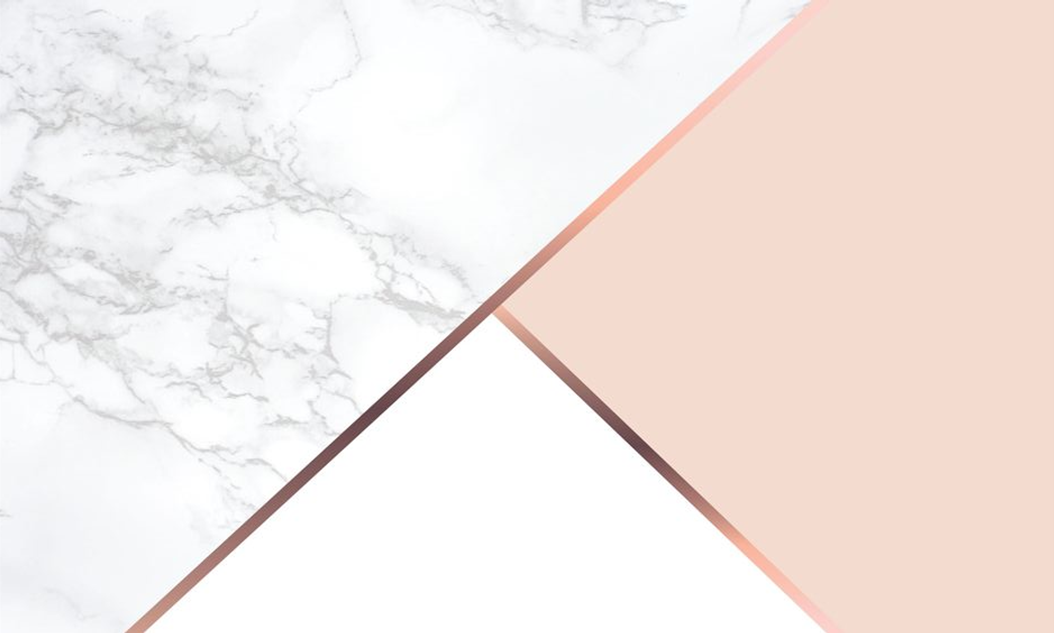 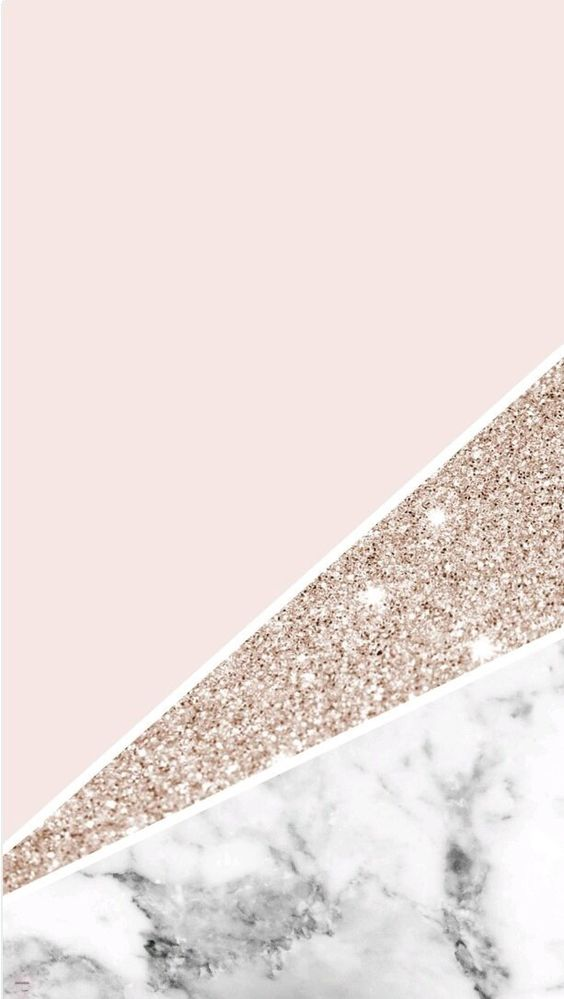 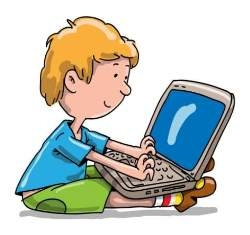 Комп'ютерна верстка
Комп'ютерна верстка — поєднання персонального комп'ютера та спеціального програмного забезпечення для створення макету для друку в типографії або на принтері.

Користувач або дизайнер-верстальник створює макет сторінки, що містить текст, графіку, фотографії та інші візуальні елементи. В залежності від необхідної кількості та якості матеріалів друк може відбуватися на принтері, множильному апараті або в спеціалізованих типографіях. 

Для комп'ютерної верстки частіше за все використовуються програми QuarkXPress, Adobe InDesign, також можуть використовуватися Scribus, Microsoft Publisher, Apple Pages та інші.
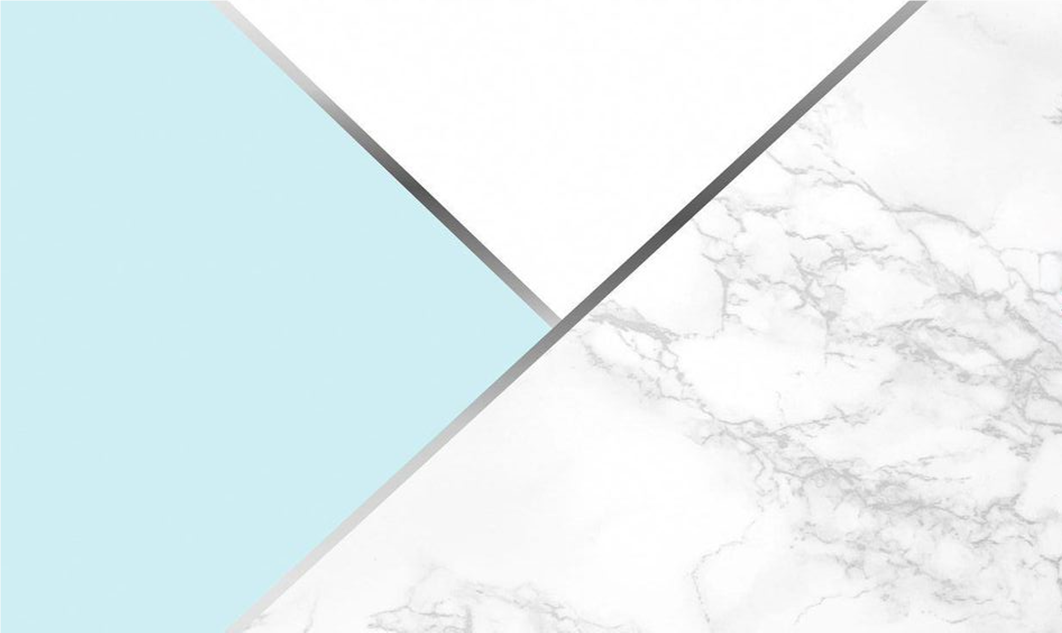 Сучасні системи
Покращення та розширення інструментів для роботи з текстом та графікою для комп'ютерів привернуло увагу професійної друкарської спільноти до систем комп'ютерної верстки. Переломним моментом до цього стала програма QuarkXPress у 1990-их, а також розширення бази комп'ютерних шрифтів. QuarkXPress була панівною системою на ринку.

На початку 2000-их набрала популярності програма Adobe InDesign. Це сталося завдяки великим можливостям програми, а також інтеграції з іншими програмами від Adobe, що були домінуючими в сфері комп'ютерного дизайну, обробки зображень та фотографій, аудіо та відео редагування.
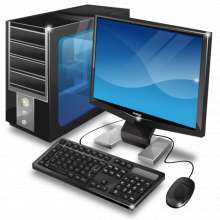 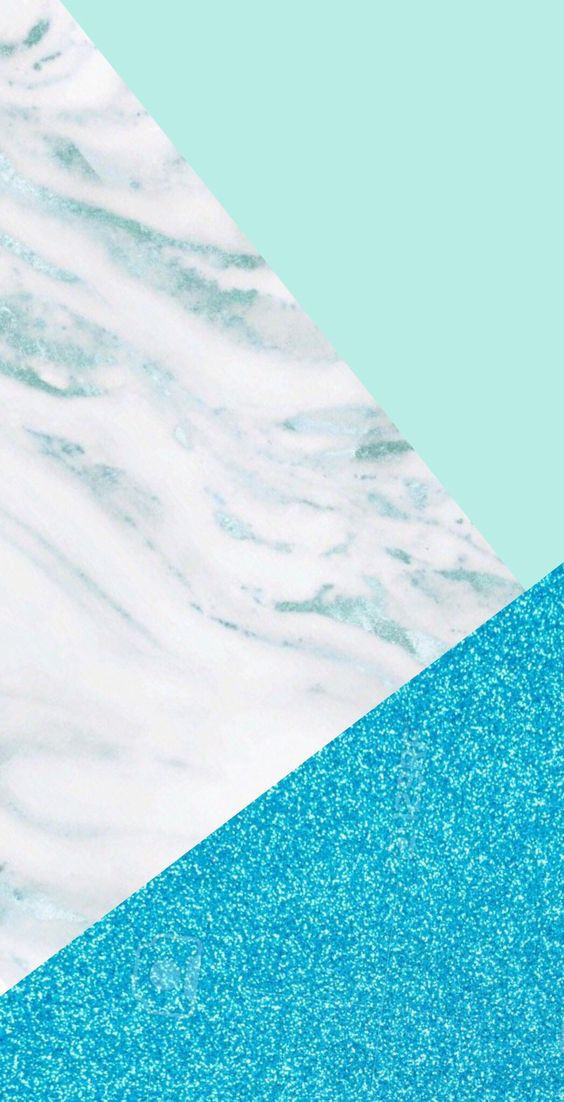 Сучасні системи
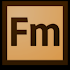 Adobe FrameMaker — настільна видавнича система, що базується на структурованій розмітці документа (див. SGML, HTML, XML), на відміну від систем, що ґрунтуються на подібному до верстака графічному інтерфейсі (GUI).
LaTeX (вимовляється «лате́х») — мова розмітки даних та пакет макросів TeX для високоякісного оформлення документів. Вважається стандартом де-факто для підготовки математичних і технічних текстів для публікації в наукових виданнях. В типографському наборі форматується як LATEX.
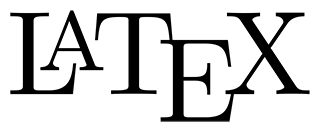 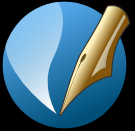 Scribus — програма з відкритим кодом для комп'ютерної верстки (DTP). 
Scribus може використовуватися для створення макету сторінок та підготовки файлів для друку. Також Scribus може створювати PDF файли і форми. Scribus підтримує основні типи текстових та графічних файлів, схему кольорів CMYK, профілі кольорів ICC.
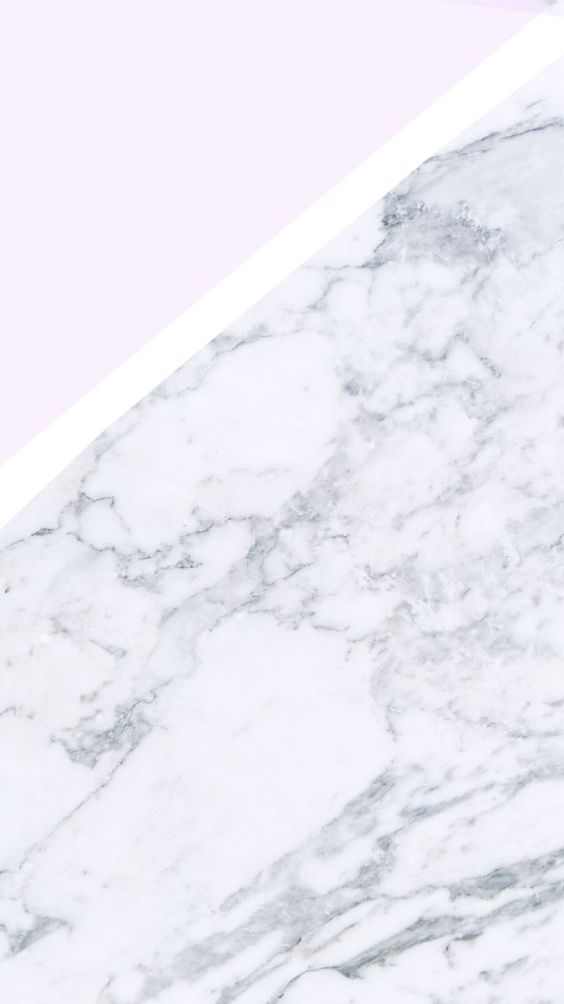 Для оформлення тексту зазвичай використовуються різні ефекти:
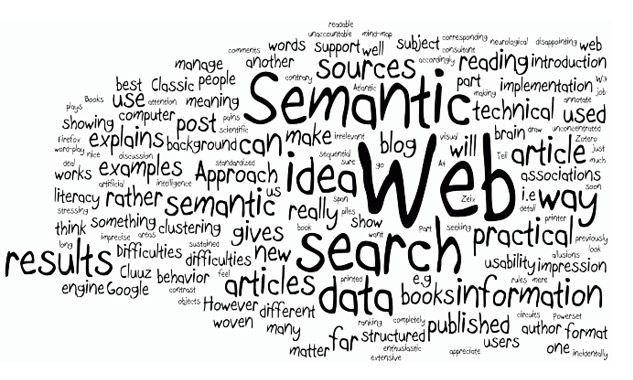 спеціальні, такі, як падаючі тіні, 
об'ємні букви, 
поворот тексту (поворот на невеликий кут вносить в композицію елемент динаміки, а поворот на 90 градусів дозволяє ввести в макет вертикаль),
 текстурування або розміщення зображення усередині тексту (при цьому розмір символів повинен бути достатньо великий).
Шрифт
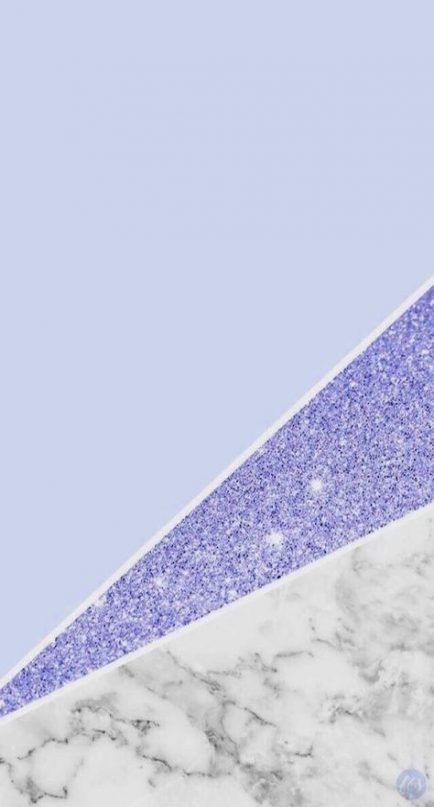 Для гарного макета обов'язковою умовою є наявність єдиного стилю, який пов'язує воєдино всі елементи оформлення та дизайнерські рішення публікації.

Шрифтом називається набір символів визначеного розміру й накреслення, а гарнітурою - набір символів одного малюнка всіх розмірів, насиченості й накреслення.

Більшість гарнітур включають чотири види накреслення: звичайний (regular або normal), напівжирний (bold), курсив (italic), напівжирний курсив (bold-italic). Деякі гарнітури (як правило, декоративні та символьні) мають всього одне або два накреслення. На практиці обидва ці поняття фактично є синонімами, тому далі може вживатися як одне, так і іншу назву.
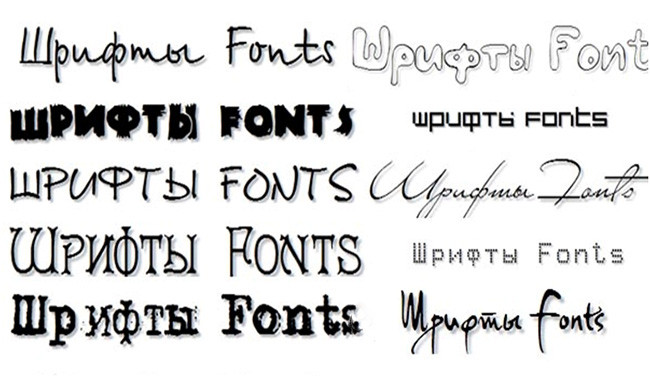 Елементи дизайну
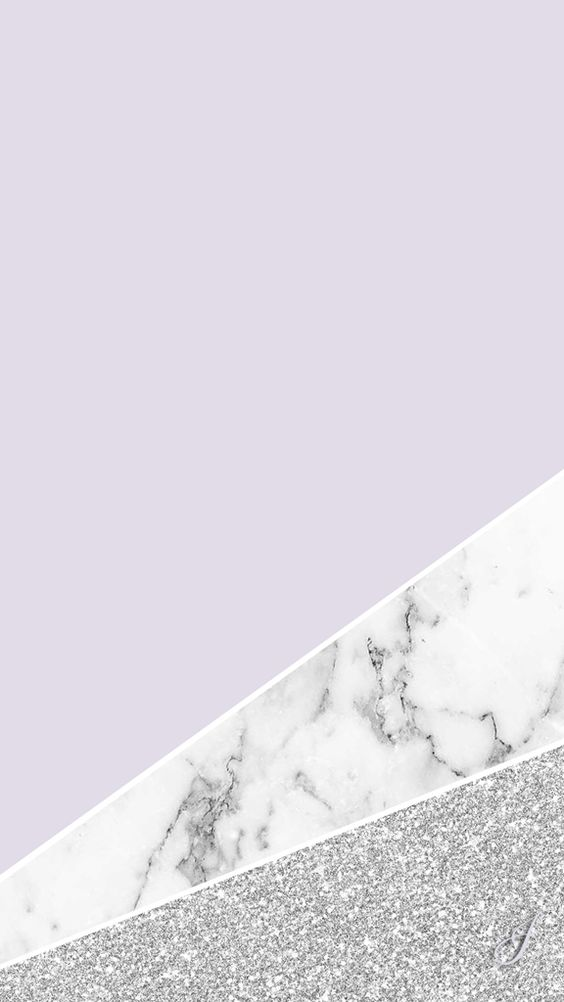 Елементи дизайну:

Оборка
Лінійки
Рамка
Модульна сітка
Багатосторінкова публікація
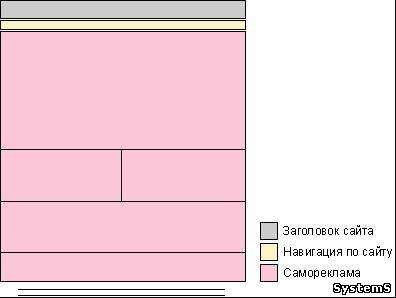 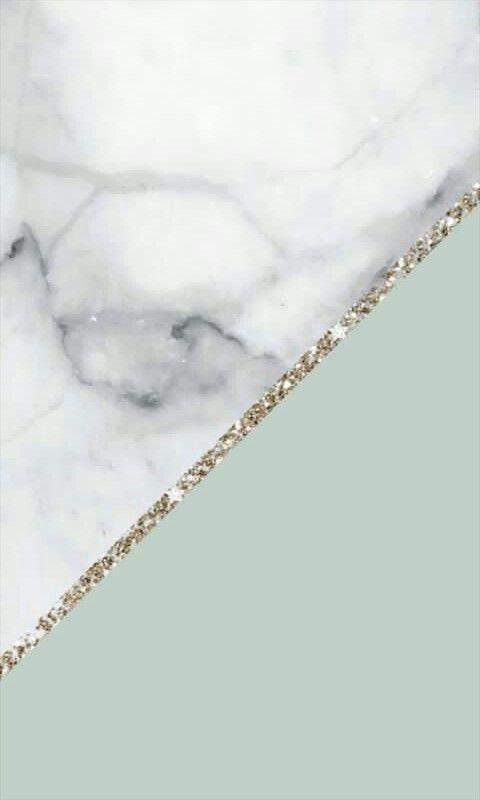 Графічна композиція
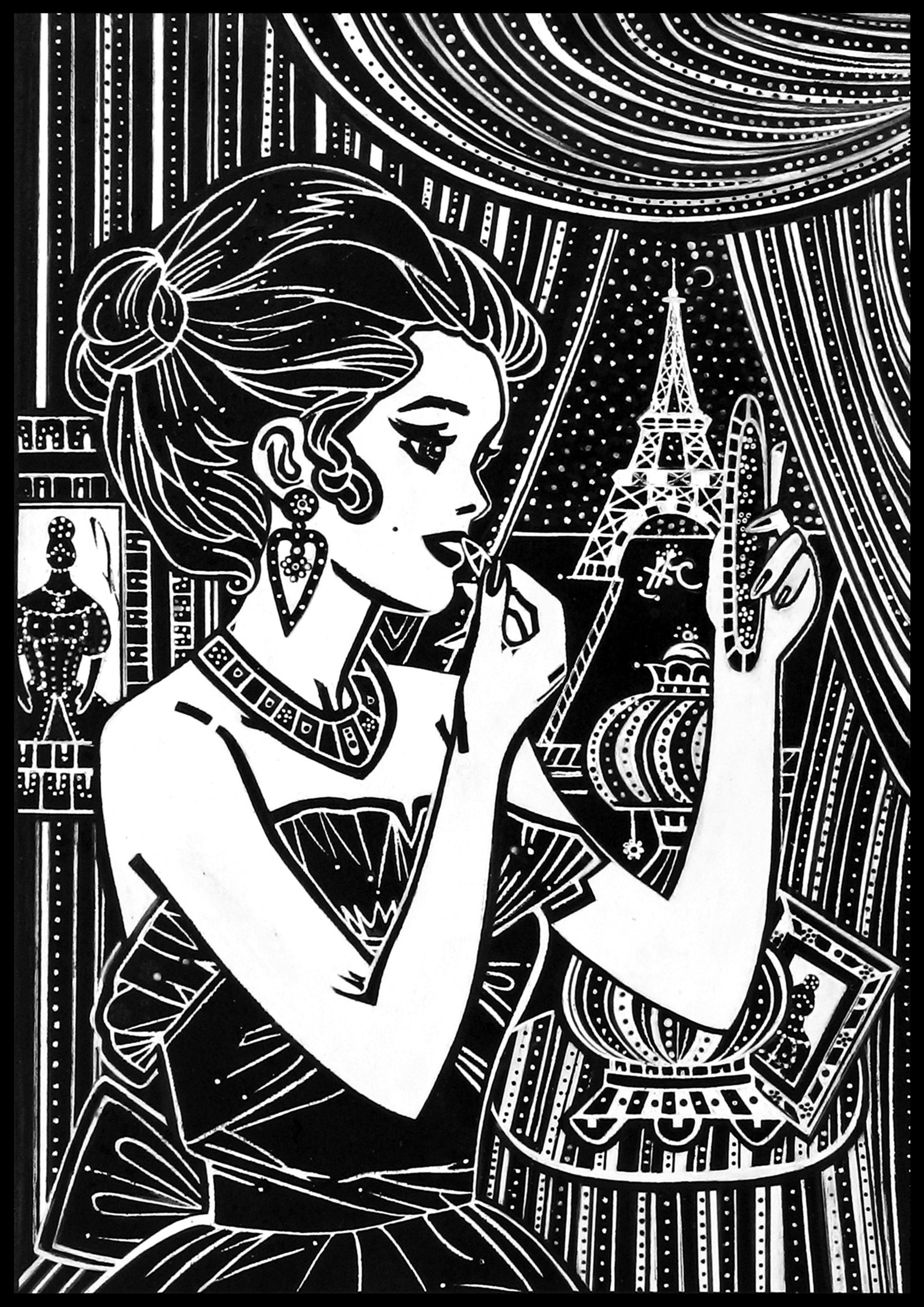 Графічна композиція у періодичному виданні має такі основні властивості: цілісність, стильова єдність всіх елементів, сталість та універсальність елементів і засобів композиції.
Цілісність композиції − це внутрішня єдність, яка виникає завдяки підпорядкуванню її частин.

Під організованістю слід розуміти упорядкованість розміщення частин композиції, яка допомагає читачеві розібратися, де головне, а де другорядне, зрозуміти логіку поєднання чи протиставлення частин. Так, групуючи, скажімо, 10 листів у добірку, оформлювач використовує для цього спеціальні засоби (клішовану рубрику, рамку, єдиний для всіх заголовків шрифт тощо), які, з одного боку, вказують на єдність частин добірки, а з іншого − відокремлюють її від інших матеріалів полоси.
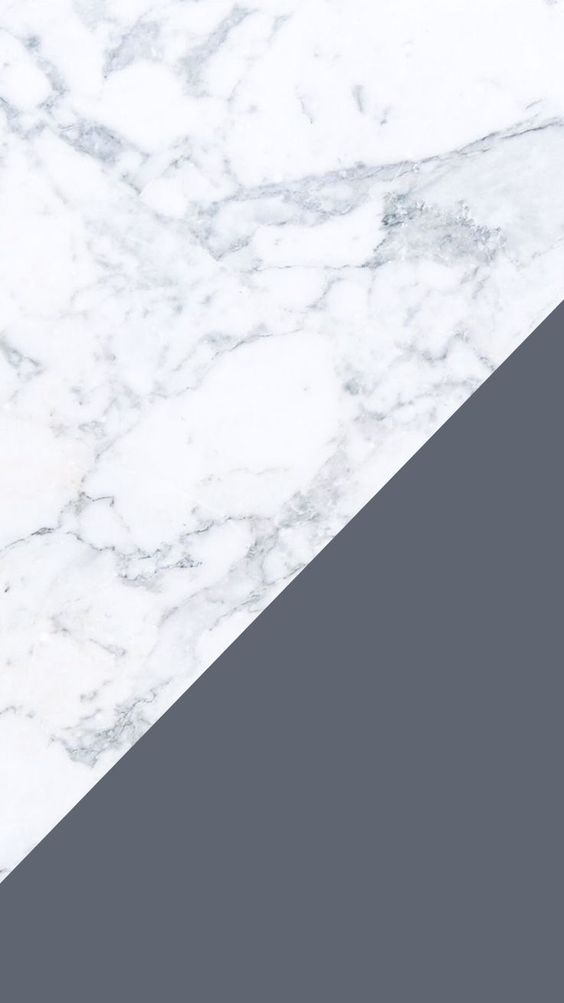 Програма Microsoft Publisher
Сучасні операційні системи доповнені програмними засобами, які дозволяють вирішити будь-які завдання. Одним з цих доповнень є програма Microsoft Publisher. Вона спрощує створення й публікацію високоякісних матеріалів і веб-сторінок професійної якості.
Програма Microsoft Publisher розроблена спеціально для користувачів, які серйозно підходять до створення друкованих робіт. Publisher надає у розпорядження користувача необхідну комбінацію розвинених функцій настільної видавничої системи, що складається з шаблонів, засобу перевірки макета, сумісності з пакетом Microsoft Office, а також функцій друкування й публікації в Інтернеті.
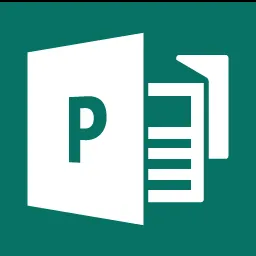